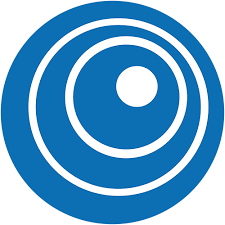 UNIVERZITET U BEOGRADU
 SAOBRAĆAJNI FAKULTET
MASTER AKADEMSKE STUDIJE
Modul: Menadžment i ekonomija u transportu i komunikacijama
Naziv predmeta: TRANSPORTNA POLITIKA
O predmetu
Fond časova (P+V): 3+1  
Status predmeta: izborni
Broj kredita/ ESPB bodova: 6
Nastavnici: 
Dr Nataša Bojković, redovni profesor, kab. 005 (n.bojkovic@sf.bg.ac.rs)

Dr Olivera Medar, vanredni profesor, kab. 205
(o.medar@sf.bg.ac.rs)
Cilj predmeta i aktivnosti studenata
Studenti će se osposobiti da definišu i razumeju instrumente transportne politike, da se upoznaju sa osnovnim strategijama i programskim dokumentima transportne politike kod nas i u svetu, analiziraju efekte primene mera transportne politike.  
    Tokom trajanja kursa, studenti rade projektne istraživačke radove iz oblasti analize mera transportne politike.
[Speaker Notes: Циљ предмета
Стицање знања о кључним појмовима транспортне политике, познавање инструмената транспортне политике, упознавање са основним програмским и стратешким документима европске транспортне политике.  
Исход предмета 
По завршетку курса студенти ће бити оспособљени да разликују и систематизују стратегије, мере и инструменте транспортне политике; познају значајна европска стратешка и програмска документа транспортне политике; анализирају и рангирају инструменте транспортне политике према оцени учинка из постојећих база података.
Садржај предмета
Теоријска настава
Увод у предмет - основни појмови: транспортна политика, вођење политике, веза са другим политикама, стратешки контекст и регулаторни оквир; Европска транспортна политика, програмска документа, пројектовани циљеви и иницијативе; Национална транспортна политика; Транспортна политика за одрживу мобилност у градовима; Индикатори и алати за оцену и рангирање мера/инструмената транспортне политике; Реализација политике и оцена утицаја. 
Практична настава 
Студенти се подстичу на истраживачки рад у области анализе мера транспортне политике коришћењем теоријских знања и база података које садрже емпиријске евиденције о учинку транспортних стратегија.]
Neke od tema...
Evropska transportna politika, politika održive mobilnosti u gradovima, indikatori i alati za ocenu i rangiranje mera transportne politike, realizacija politike i ocena uticaja...
Ocenjivanje/bodovanje aktivnosti studenata
Literatura
Bojković, N., Medar O. „Transportna politika“. Pisani materijali dostupni na studentskom e-servisu, Saobraćajni fakultet, Beograd.
Bojković, N. Petrović, M. „Odabrani modeli za politiku transporta i komunikacija“, Saobraćajni fakultet, Beograd,  2015.
Transport policy. The official journal of the World Conference on Transport Research Society (WCTRS). Elsevier.